2018
«Порядок проведения государственной итоговой аттестации по программам основного общего образования»
ОБЩЕШКОЛЬНОЕ РОДИТЕЛЬСКОЕ СОБРАНИЕ
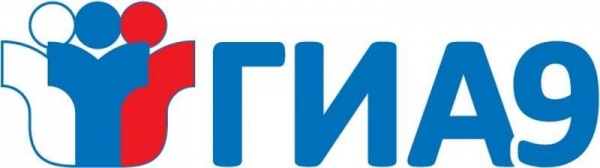 Повестка собрания
Порядок проведения ГИА по образовательным программам основного общего образования: 
     - общие положения;
     - порядок проведения ГИА; 
     - удаление с экзамена;
Методические рекомендации по подготовке и проведению ГИА по образовательным программам основного общего образования в форме ОГЭ и ГВЭ.
Освоение образовательных программ основного общего образования завершается обязательной государственной итоговой аттестацией
2 предмета
Родной язык и (или) литература
К ГИА допускаются обучающиеся, не имеющие академической задолженности и в полном объеме выполнившие учебный план или индивидуальный учебный план (имеющие годовые отметки по всем учебным предметам учебного плана за IX класс не ниже удовлетворительных).
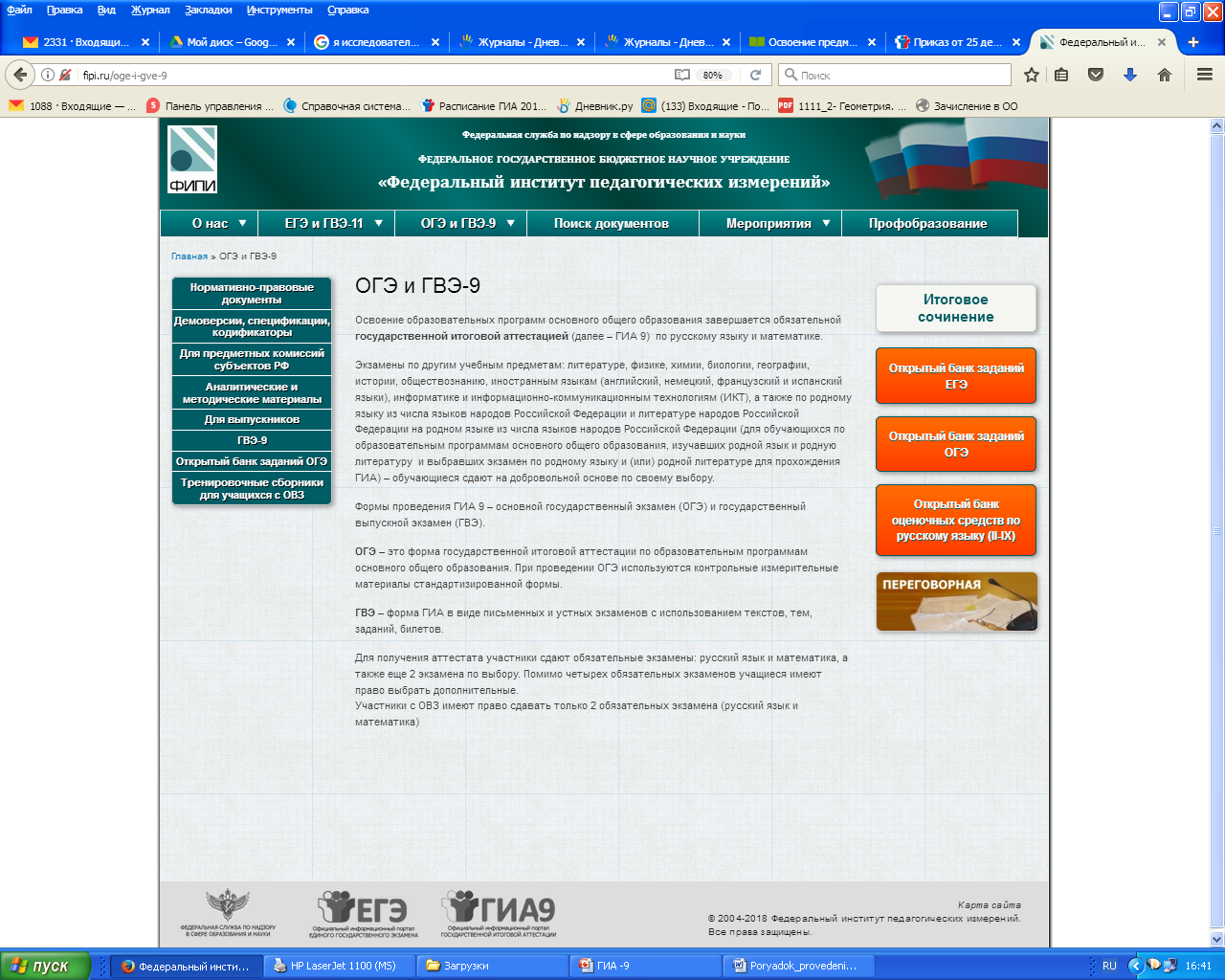 ДО 1 МАРТА 2019 ГОДА
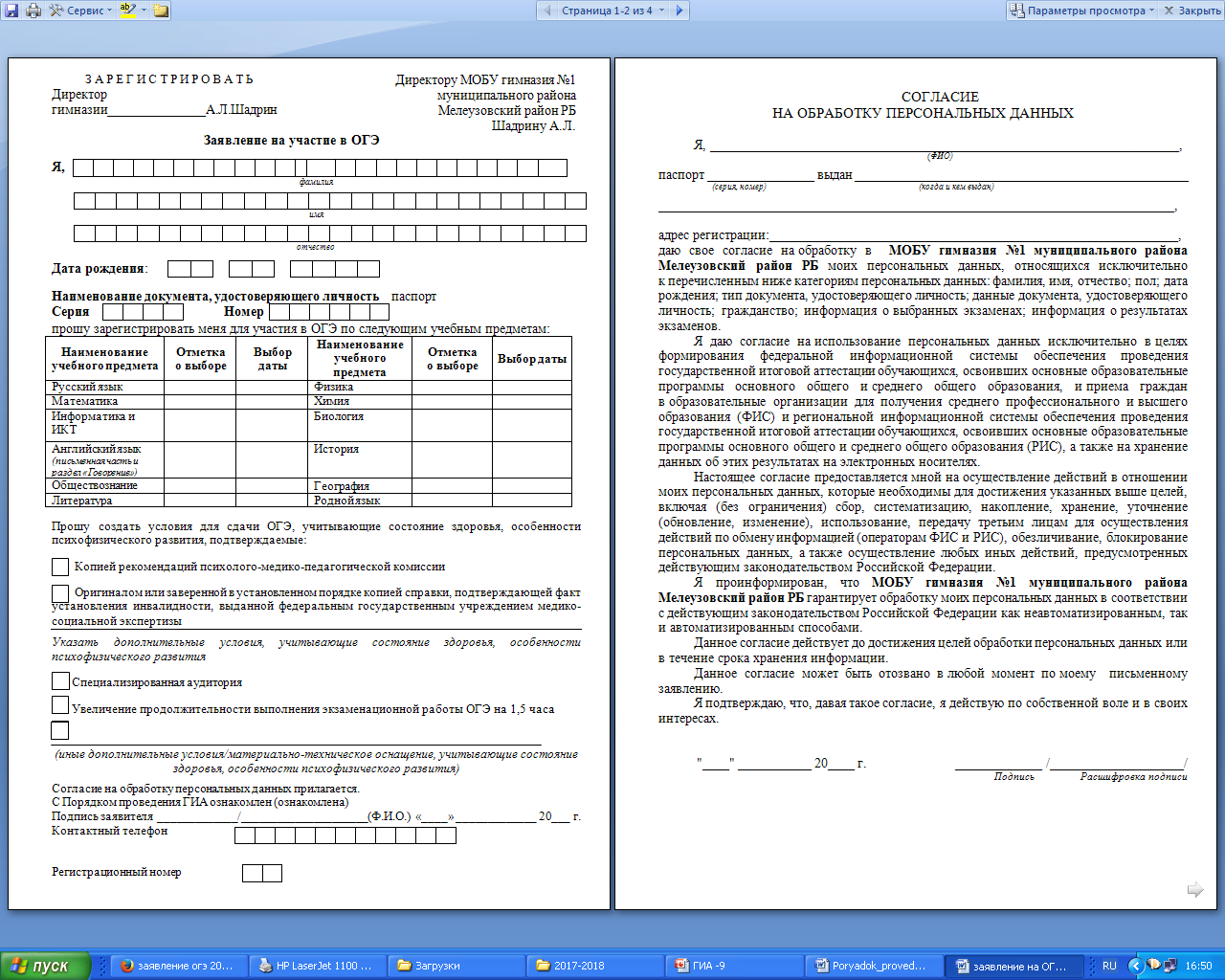 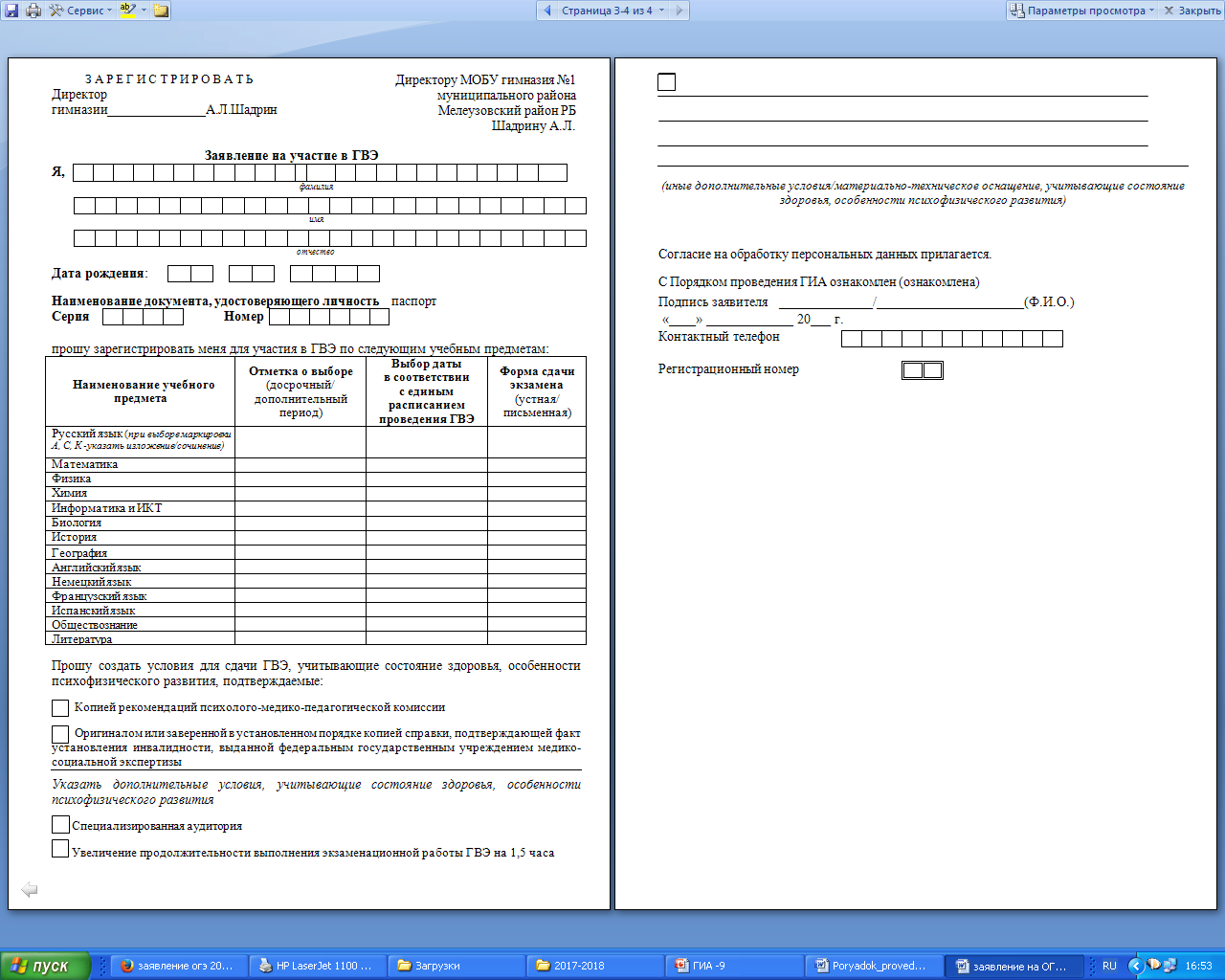 ОГЭ по всем учебным предметам начинается в 10.00 по местному времени. 

В день экзамена участник ОГЭ прибывает в ППЭ не позднее 9.00 по местному времени.

Место проведения: ППЭ (дополнительно сообщено)
Допуск в ППЭ осуществляется при наличии у участников документов, удостоверяющих личность, и при наличии их в списках распределения в данный ППЭ.

В случае отсутствия у обучающихся документа, удостоверяющего личность, он допускается в ППЭ после подтверждения его личности сопровождающим.
Если участник ОГЭ опоздал на экзамен, он допускается к сдаче ОГЭ в установленном порядке, при этом время окончания экзамена не продлевается, повторный общий инструктаж не проводится. Организаторы предоставляют необходимую информацию для заполнения полей бланков ОГЭ.
Аудирование (английский язык)
Текст изложения (русский язык)
Рекомендуется взять с собой только необходимые вещи:
Гелевая или капиллярная ручка с чернилами черного цвета
  Документ, удостоверяющий личность
Разрешенные средства обученияю
Лекарства и питание (при необходимости)

Иные вещи участники ОГЭ обязаны оставить в специально разрешенном месте для хранения личных вещей до входа в ППЭ
ЗАПРЕЩЕНО!
В день проведения экзамена (в период с момента входа в ППЭ и до окончания экзамена) участникам запрещается иметь при себе средства связи, электронно-вычислительную технику, фото-, аудио- и видеоаппаратуру, справочные материалы, письменные заметки и иные средства хранения и передачи информации, выносить из аудитории письменные заметки и иные средства хранения и передачи информации. Из ППЭ запрещается выносить экзаменационные материалы, в том числе КИМ и черновики на бумажном или электронном носителях, фотографировать экзаменационные материалы.
Участники ОГЭ занимают рабочие места в аудитории в соответствие со списками распределения. Изменение рабочего места запрещено.
Во время экзамена запрещено общаться друг с другом, свободно перемещаться по аудитории и ППЭ, выходить из аудитории без разрешения организатора.
При выходе из аудитории во время экзамена участник ОГЭ должен оставить экзаменационные материалы, черновики и письменные принадлежности на рабочем столе.
Экзаменационная работа выполняется гелевой, капиллярной ручкой с чернилами черного цвета. Экзаменационная работа, выполненная другими письменными принадлежностями, не обрабатывается и не проверяется.
Участник ОГЭ пользуется при выполнении работы черновиками со штампом образовательной организации, на базе которой организован ППЭ, и делать пометки в КИМ.
Черновики и КИМ не проверяются и записи в них не учитываются при обработке.
ВНИМАНИЕ
Участники ОГЭ, допустивших нарушение указанных требований или нарушения Порядка проведения государственной итоговой аттестации, удаляются с экзамена.

Если факт нарушения подтверждается, председатель ГЭК принимает решение об аннулировании результатов участника ОГЭ по соответствующему учебному предмету.
Участник ОГЭ, который по состоянию здоровья или другим объективным причинам не может завершить выполнение экзаменационной работы, имеет право досрочно сдать экзаменационные материалы и покинуть аудиторию. Ответственный организатор должен пригласить организатора вне аудитории, который сопроводит такого участника к медицинскому работнику. В случае подтверждения медработником ухудшения состояния здоровья составляется акт о досрочном завершении экзамена по объективным причинам.
Результаты ГИА признаются удовлетворительными, если участник ГИА набрал количество баллов не ниже минимального, определяемым Рособрнадзором.
Обработка и проверка экзаменационных работ занимает не более десяти календарных дней. Полученные результаты в первичных баллах (сумма баллов за правильно выполненные задания экзаменационной работы) переводятся в пятибалльную систему оценивания. Результаты ГИА признаются удовлетворительными в случае, если обучающийся по учебным предметам набрал минимальное количество баллов, определенное органом исполнительной власти субъекта Российской Федерации, осуществляющим государственное управление в сфере образования, учредителем, загранучреждением.
Обучающимся, не прошедшим ГИА или получившим на ГИА неудовлетворительные результаты более чем по двум учебным предметам, либо получившим повторно неудовлетворительный результат по одному или двум учебным предметам на ГИА в дополнительные сроки, предоставляется право пройти ГИА по соответствующим учебным предметам не ранее 1 сентября текущего года в сроки и формах, устанавливаемых настоящим Порядком.
Шкала перевода баллов в отметки
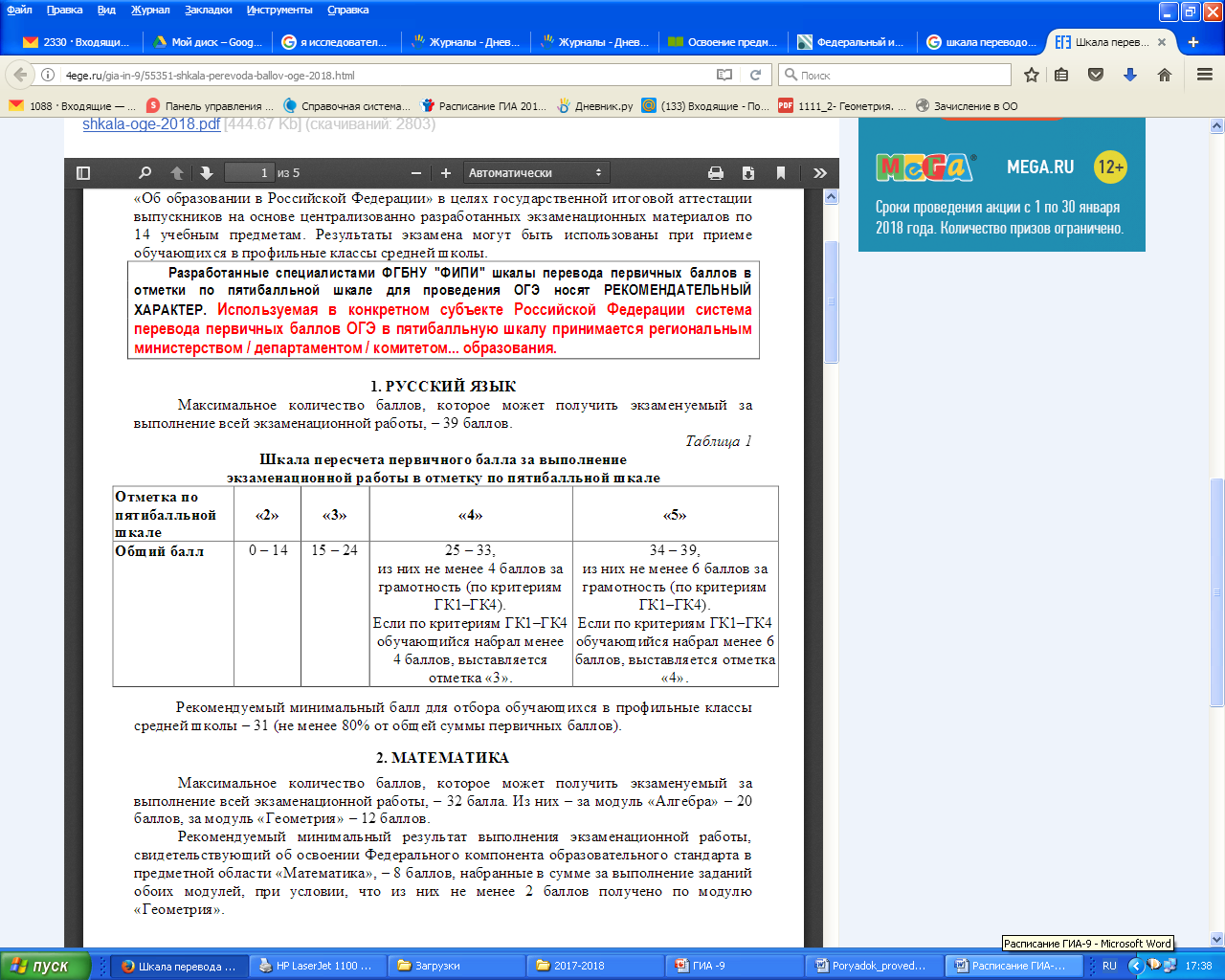 Шкала перевода баллов в отметки
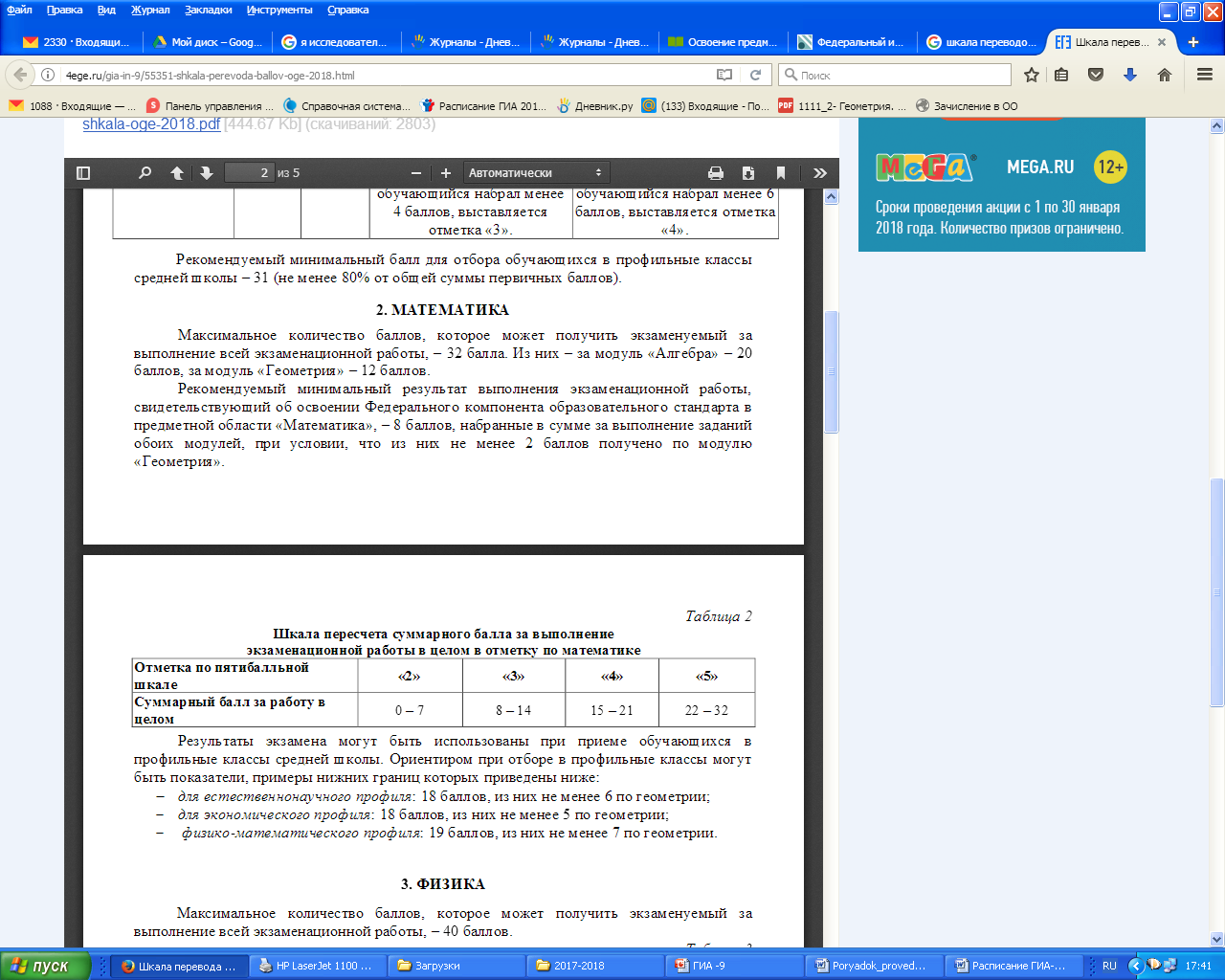 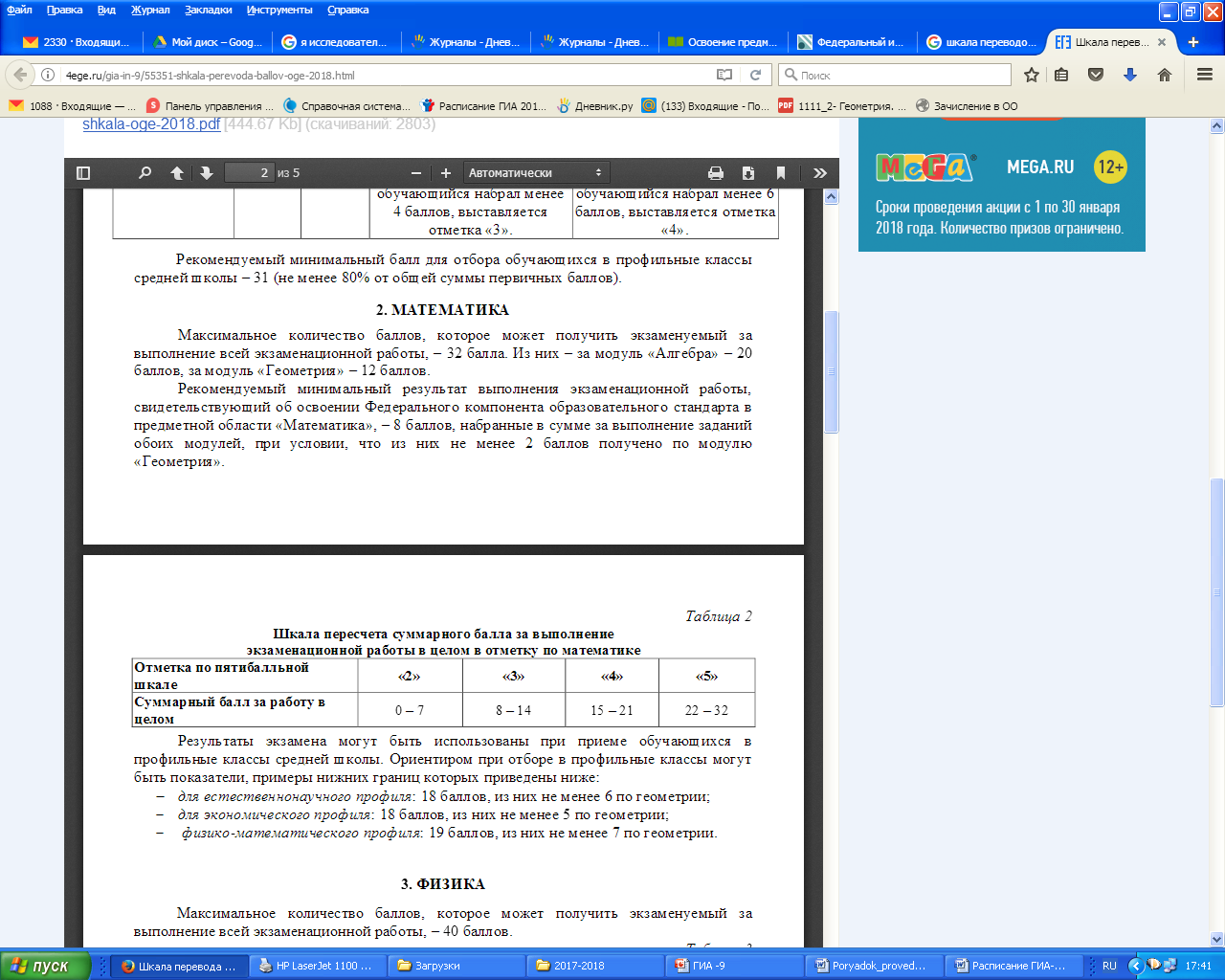 Шкала перевода баллов в отметки
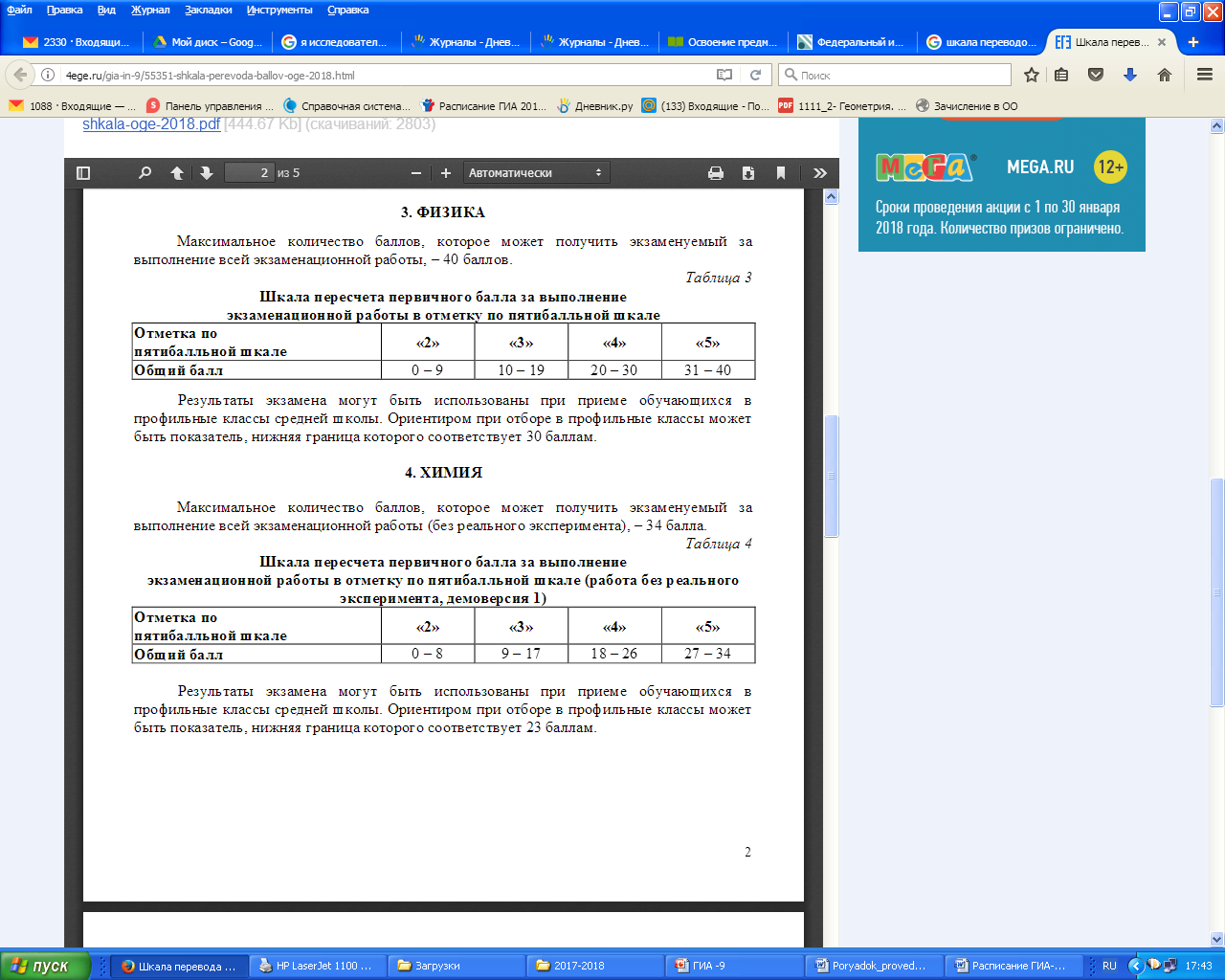 Шкала перевода баллов в отметки
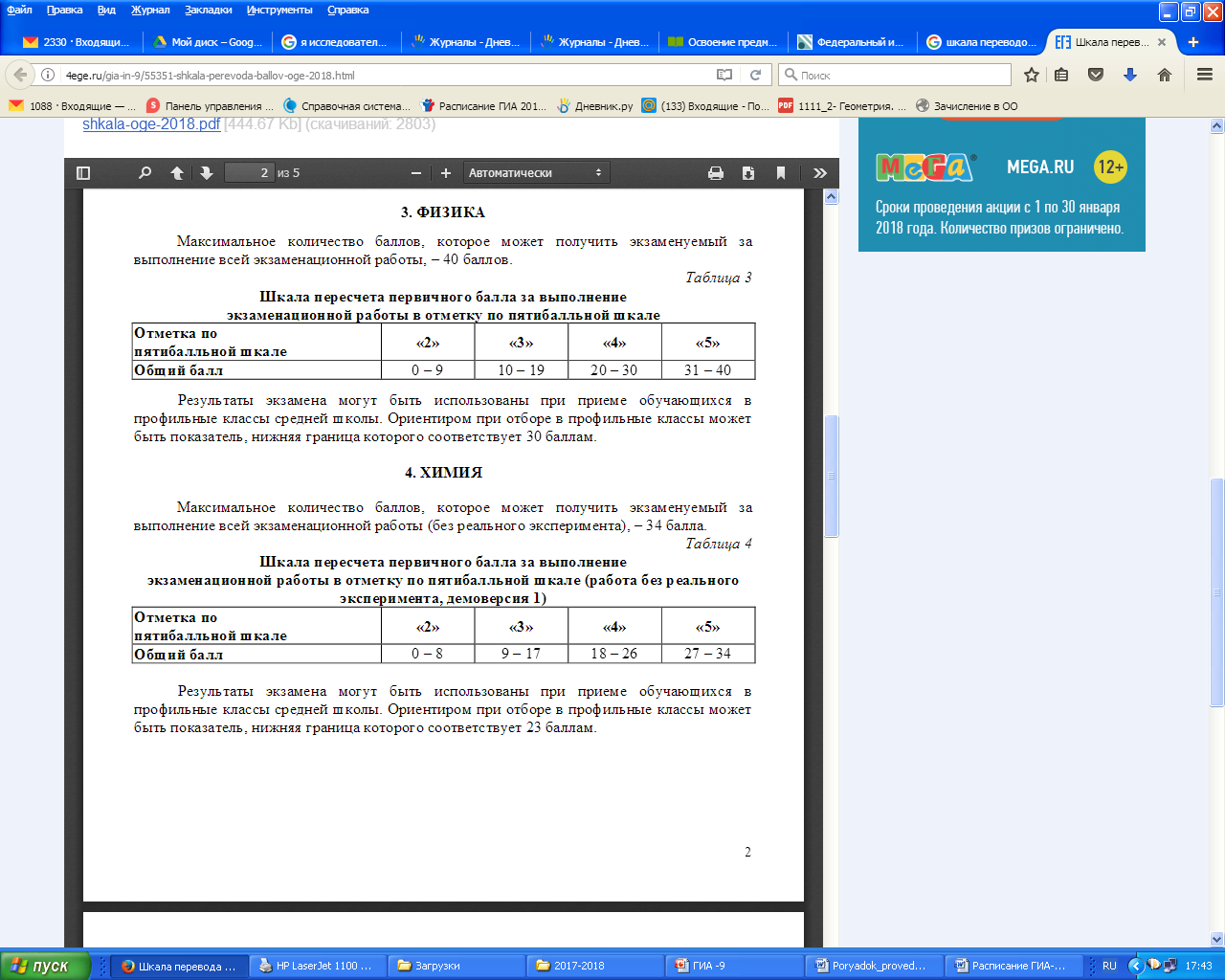 Шкала перевода баллов в отметки
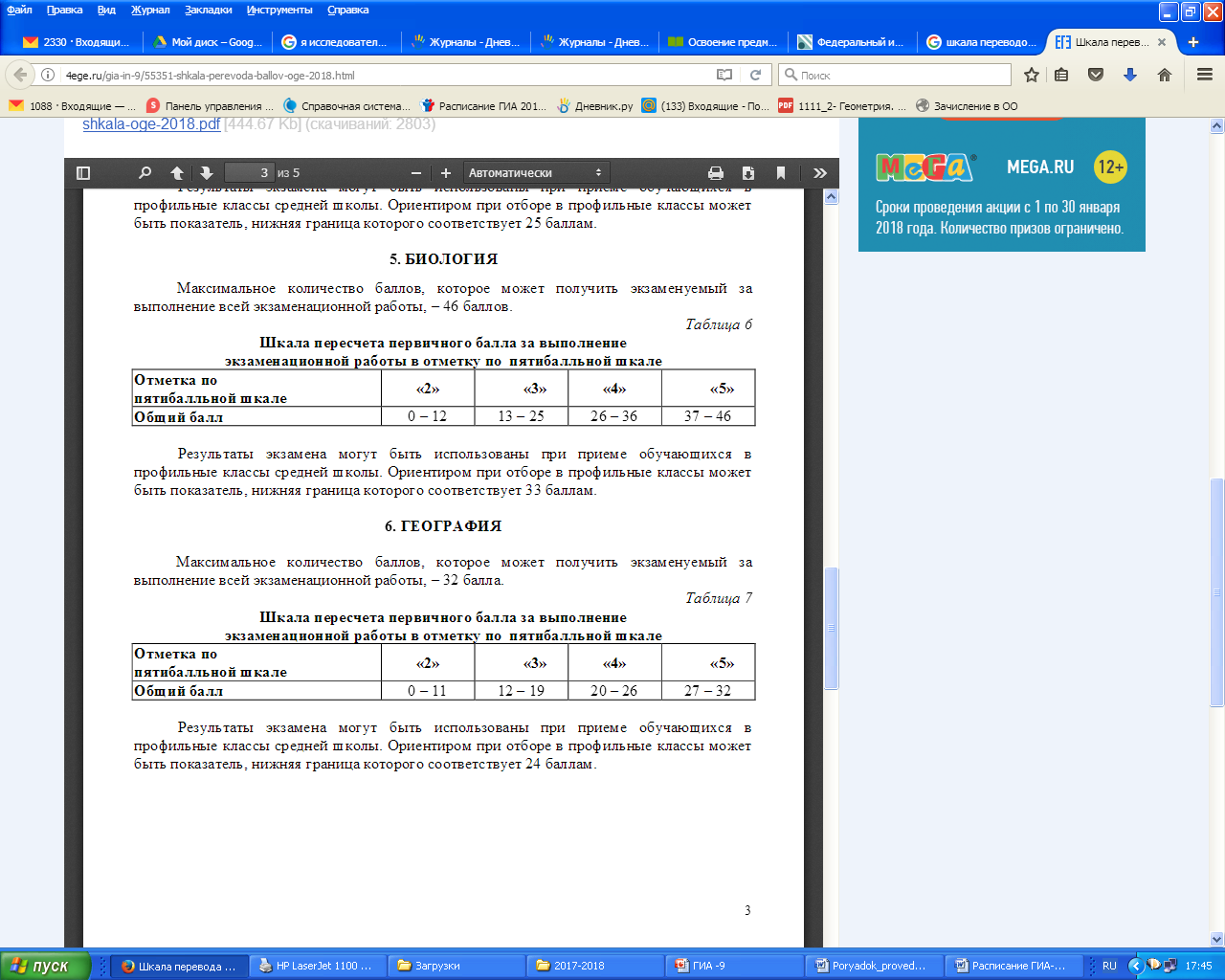 Шкала перевода баллов в отметки
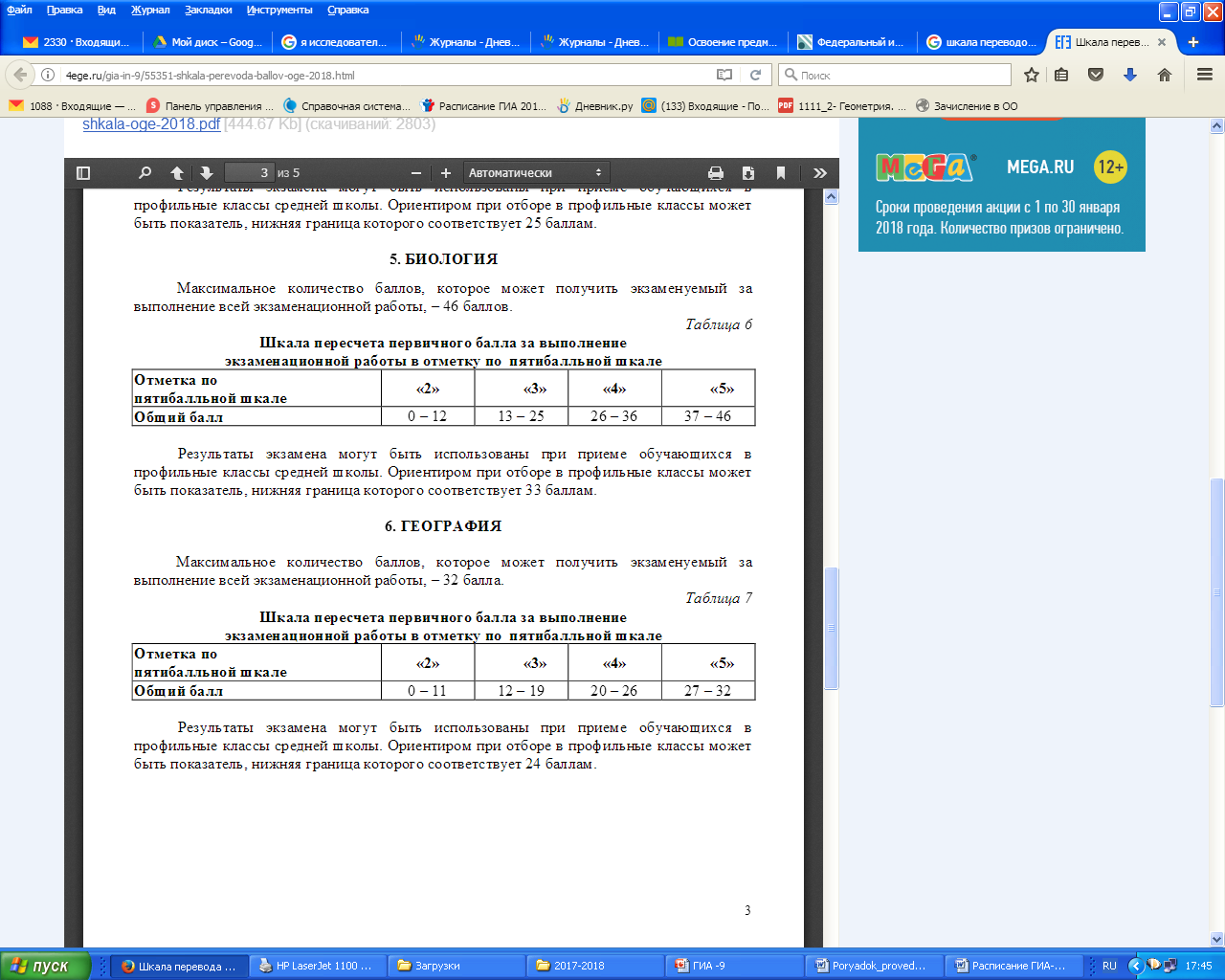 Шкала перевода баллов в отметки
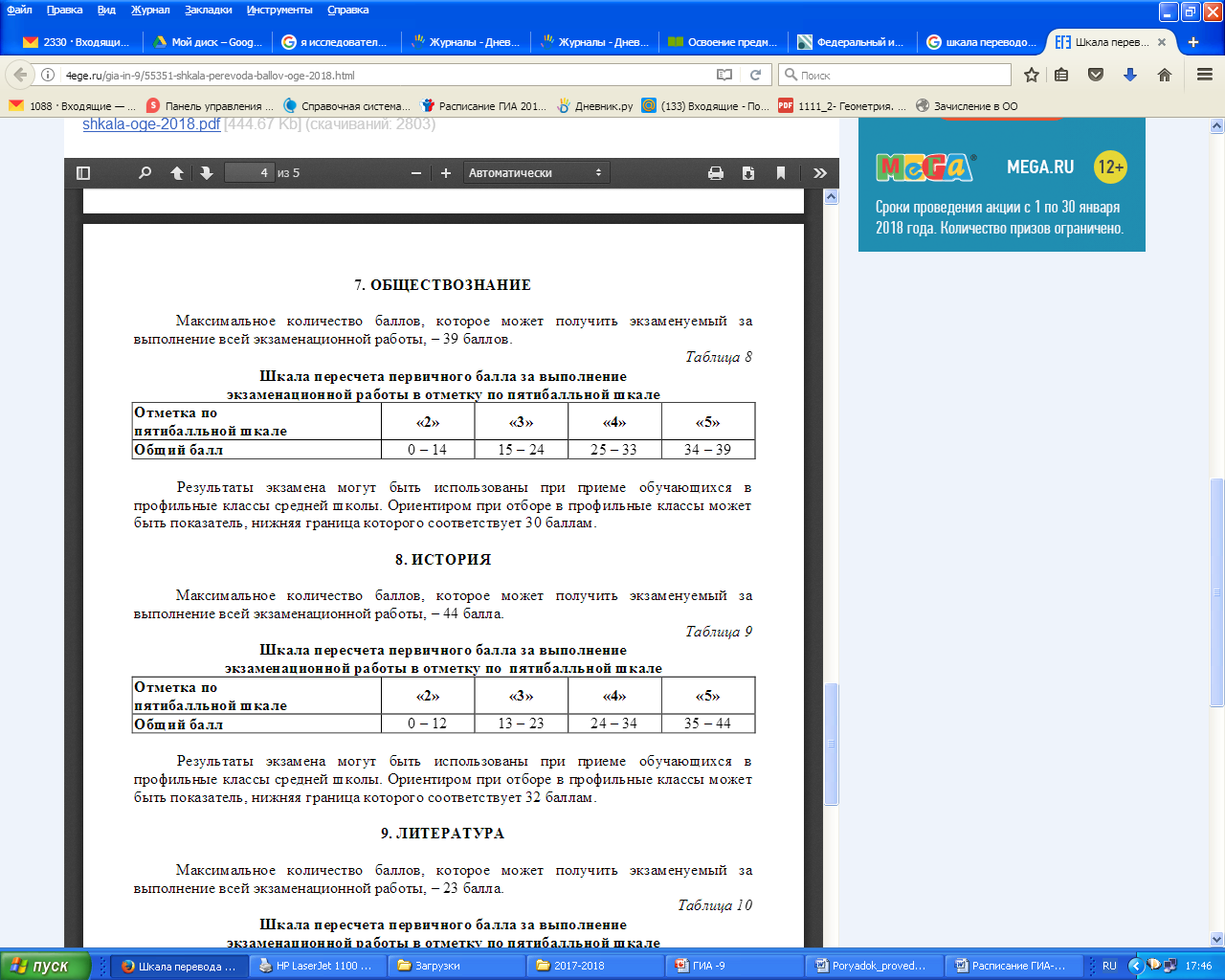 Шкала перевода баллов в отметки
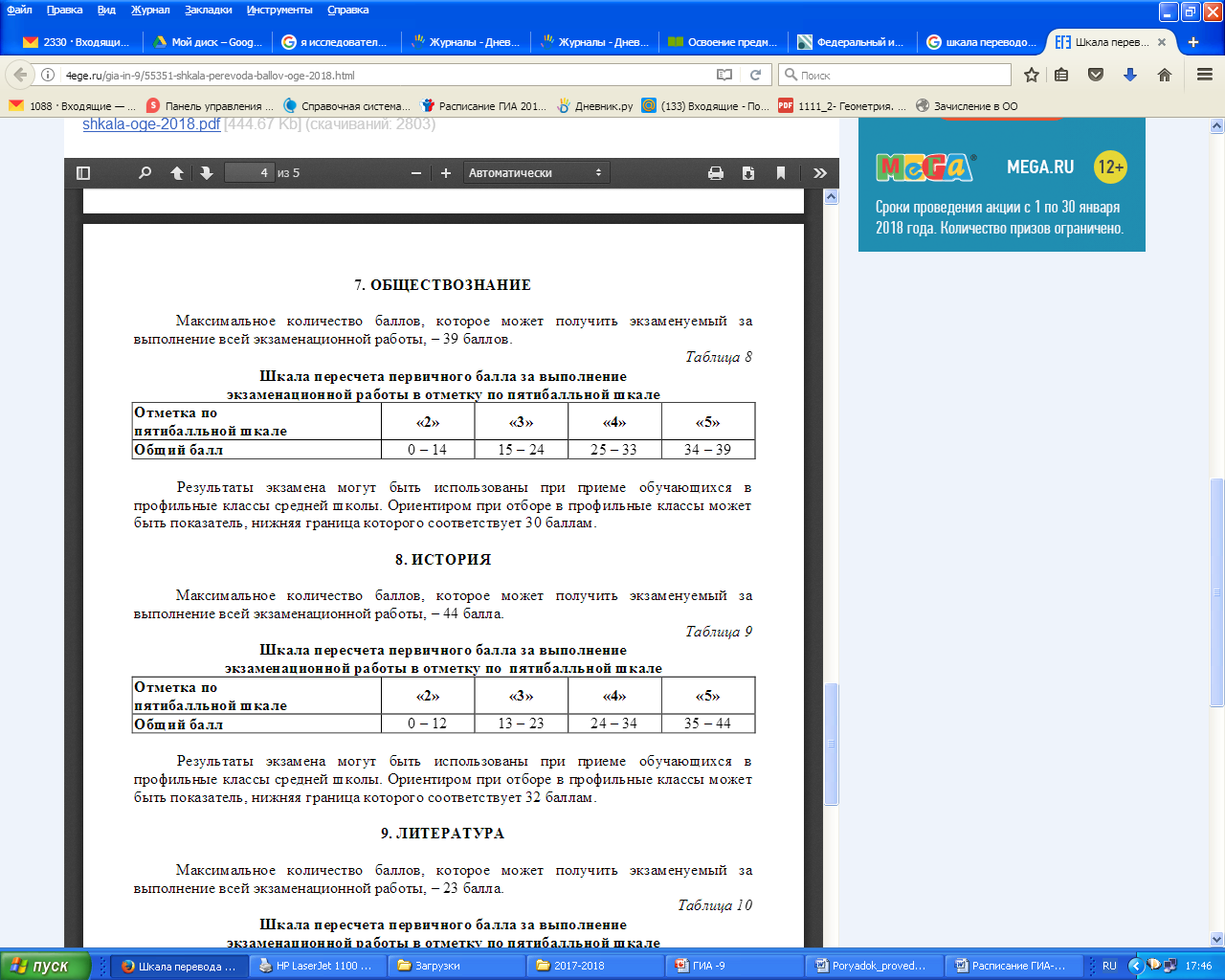 Шкала перевода баллов в отметки
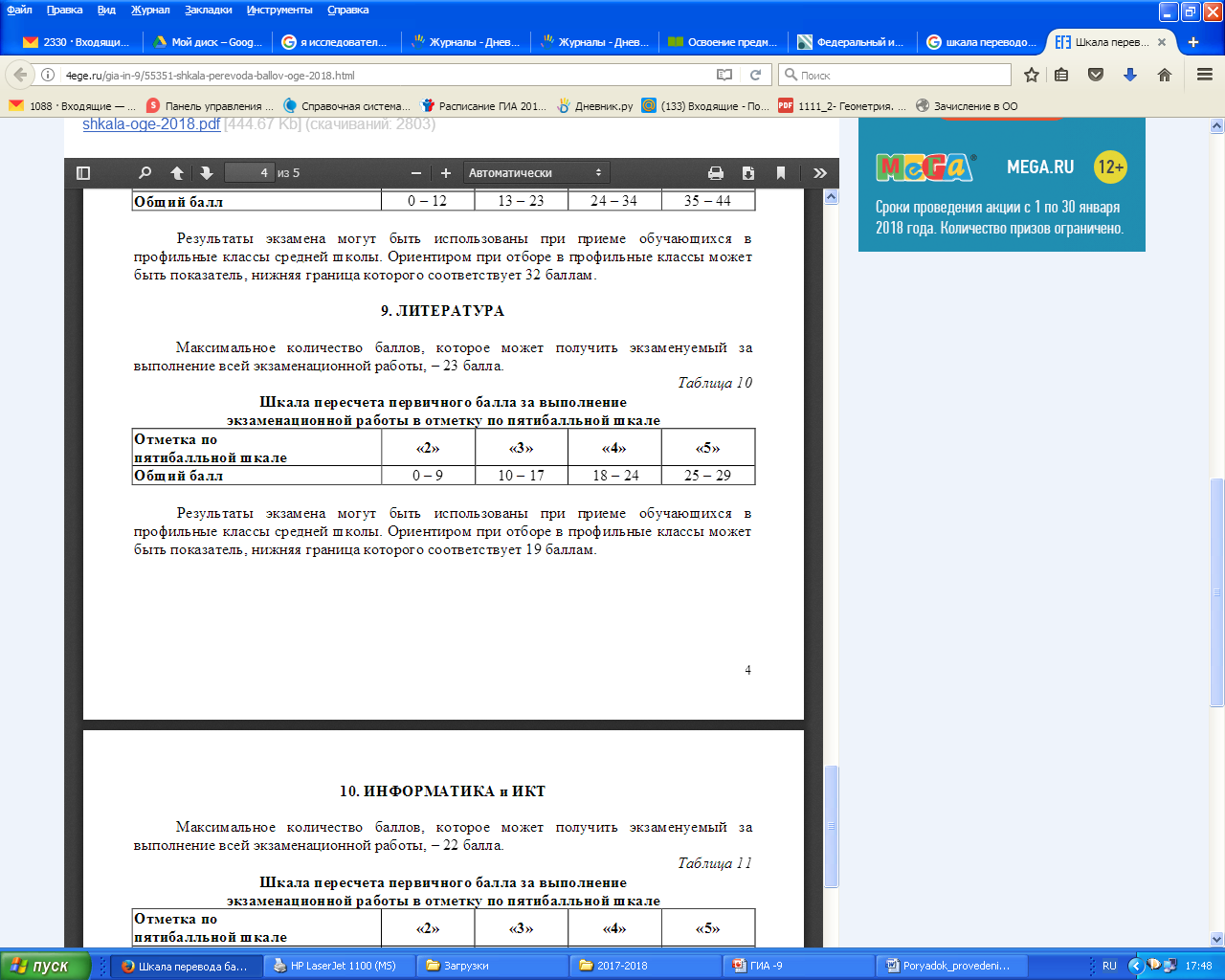 Шкала перевода баллов в отметки
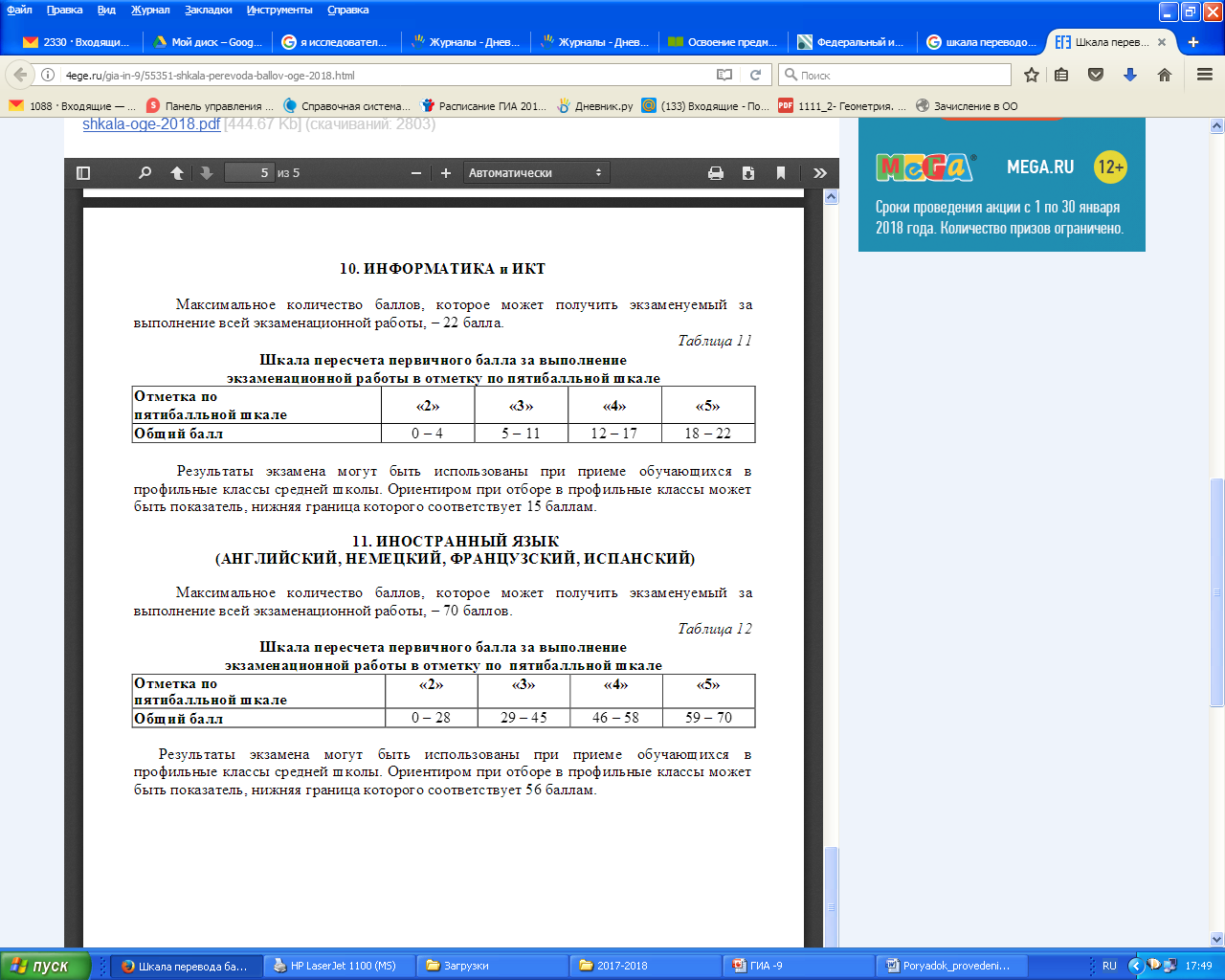 Шкала перевода баллов в отметки
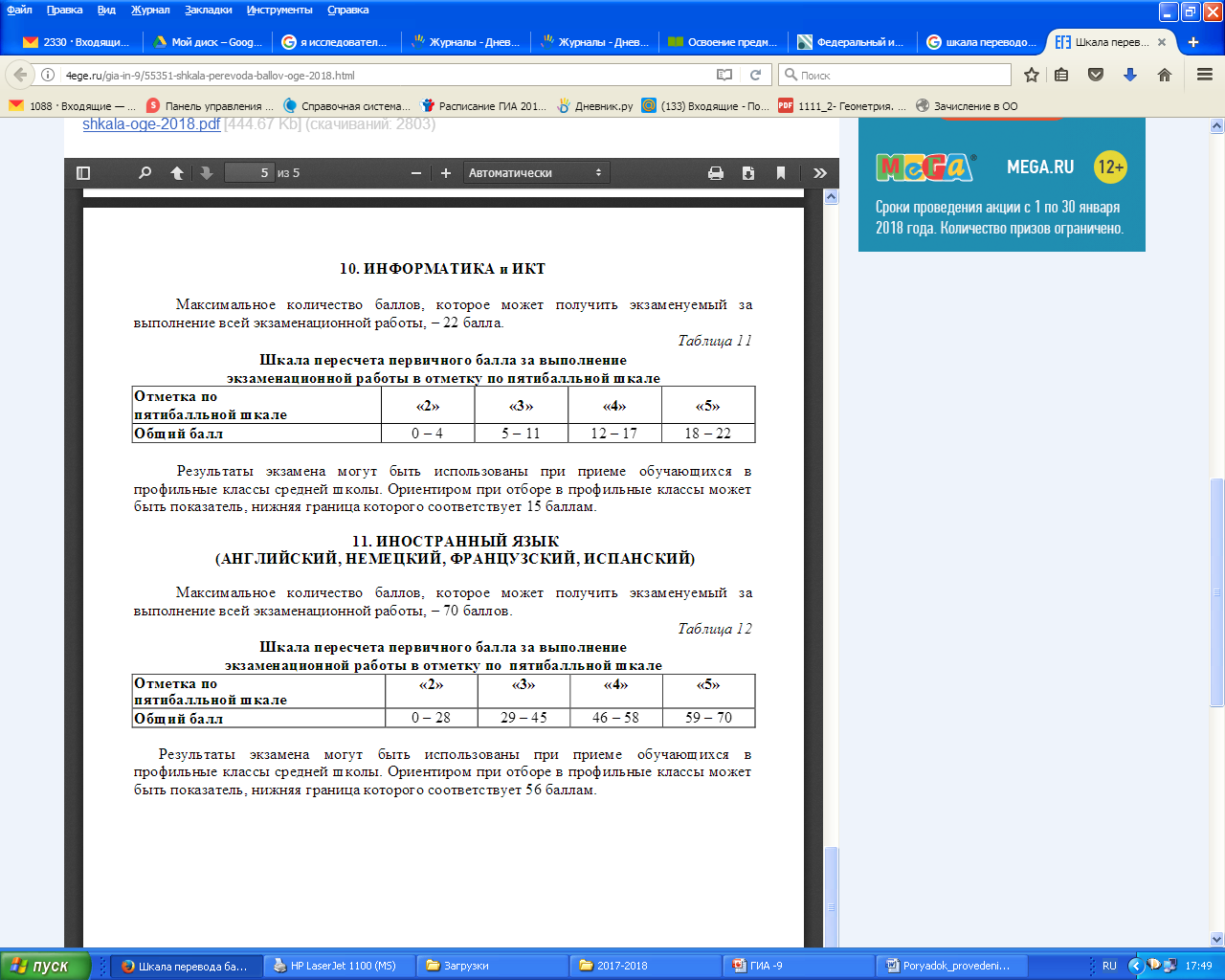 При рассмотрении апелляции о нарушении установленного  Порядка конфликтная комиссия выносит одно из решений: об отклонении апелляции и об удовлетворении апелляции.
При удовлетворении апелляции результат ОГЭ аннулируется и участнику ОГЭ предоставляется возможность сдать экзамен в иной день, предусмотренный единым расписанием проведения ОГЭ.
По результатам рассмотрения апелляции о несогласии с выставленными баллами конфликтная комиссия принимает решение об отклонении апелляции и сохранении выставленных баллов или удовлетворении апелляции и изменении баллов. 
Баллы могут быть изменены как в сторону повышения, так и в сторону понижения.
Государственная итоговая аттестация  — это основной обязательный вид экзамена в 9 классе. Служит для контроля знаний, полученных учащимися за 9 лет, а также для приёма в учреждения среднего профессионального образования (колледжи и техникумы) и приема в профильные классы школ.
ОГЭ оценивается на региональном уровне. После экзаменов ученикам выдают аттестаты о получении основного общего образования. 
В аттестат оценки выставляются как среднее арифметическое годовой и экзаменационной, если экзамен не сдавали, то в аттестат идет оценка за 9 класс. 
Учащиеся, окончившие 9 класс с отличием, получают аттестаты особого образца.
Образовательные порталы для подготовки к ГИА

Ликвидация пробелов в знаниях
http://www.yaklass.ru/ 

Открытый банк заданий по всем предметам
http://www.fipi.ru/content/otkrytyy-bank-zadaniy-oge 

Тренажер по всем предметам
https://sdamgia.ru/ 

Тесты по математике
https://uztest.ru/exam